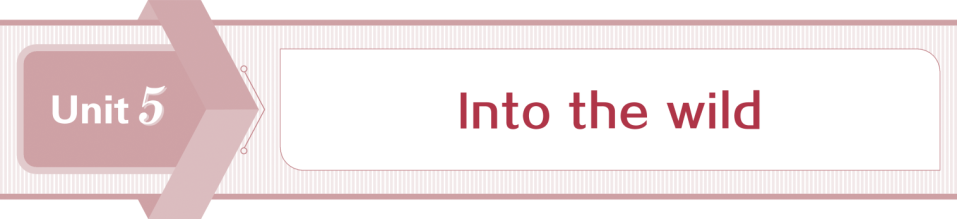 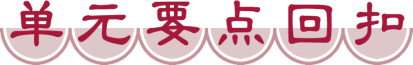 WWW.PPT818.COM
Unit 5　Into the wild
to measure
to control
measuring
Unit 5　Into the wild
in
where
determined
determination
to come
to
solve
amazing
amazed
amazed
amazement
was destroyed
destruction
survived
survivors
survival
driving
open
enter
have been observing/have observed
various
a variety of/varieties of
on
concentrate my attention on
at
manage to do
cut down
lead to
add...to
up to
after all
leads to
cut down
After all
added to
The more
the better
With many people helping him
It was in the park
where
why
when
where
why
本部分内容讲解结束